第2单元     万以内的加法和减法
考前读一读
①竖式格式(尺子)②进位1和退位③看准符号
④横式得数⑤注意验算，看标什么的一定验算
⑥估算时注意十位数要估算到个位、百位数要估算到十位。
复习内容：
两位数进位加法、三位数连续进位加法、三位数退位减法、中间含有的零的退位减法、中间和末尾同时有                 
          零的连续退位减法、加减法的验算(逆运   
          算法、十叉加乘验算法)、估算。
学一学
基础知识过关
1、被减数是三位数的连续退位减法的运算步骤：
① 列竖式时相同数位一定要对齐；
② 减法时，哪一位上的数不够减，从前一位退1；如果前一位是0，则再从前一位退1。
2、在做题时，我们要注意中间的0，因为是连续退位的，所以从百位退1到十位当10后，还要从十位退1当10，借给个位，那么十位只剩下9，而不是10。（两个三位数相加的和:可能是三位数，也有可能是四位数。）
3、公式。  
被减数＝减数＋差   
和＝加数＋另一个加数
减数＝被减数－差  
加数＝和－另一个加数
差＝被减数－减数
1、把下列算式按得数的大小，从大到小排列：
298+154        392+78        256+176    173+137
（       ）＞（          ）＞（          ）＞（         ） 
2、当回小医生
找出下列各题错误的原因并改正。
5 7 6                3 2 7                 6 5 6  
+ 2 8 4              + 7 9                 + 3 2 4
  7 6 0               1 1 1 7                3 3 2
任务一：三位数中间有零的连续退位减法
1、阅读教材第24页例2，看不明白的有红笔勾画出来。
2、我来算一算：402-358=	                 501-157=
 
 
3、思考：当十位上退1时，十位上是0，怎么办？
﹡4、三位数中间有零的连续退位减法的计算方法注意：                       
任务二：三位数末尾有零的连续退位减法
1、阅读教材第24页例2，看不明白的有红笔勾画出来。
2、我来算一算：420-358=	                  500-157=
 
 
﹡3、三位数末尾有零的连续退位减法的计算方法注意：
二、巧算 
加法简便算法规律：多加几要减几  减法简便计算规律：多减几要加几   1、有两组队员正在比赛，看谁算得最快
第一组：      456+198           725+79                356－299
第二组：      456＋200－2     725+80－1           356－300＋1 
强调：在计算加减法时，如果加数或减数是接近整十，整百的数，把它们先看作整十、整百的数，计算起来比较简便。  
2、填空：       例：  ＋89看作（加90减1）               ＋198看作（                    ）   －97看作（                      ）               ＋299看作（                    ）  －299看作（                    ）       
3、想一想、填一填             276＋（      ）=276＋200－3               435－（      ）=435－300＋2           （     ）＋267=267＋100－3
4、比一比，谁找的简便算法最多             197＋98                     98＋299 
 
5、竖式的数字谜
 
1．                                      7  
－   3   7                     +   4      8
       3   2  1                      9  0  5
    
         7  3                     6      0 
+           7                －      8  
     6      0                      4  3 2
6、在图6-1算式的每个空格中，各填入一个合适的数字，使竖式成立。
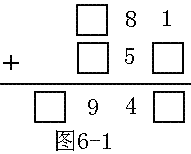 三、加减法验算
(一)加法验算
方法一、用加数和加数交换位置再算一次
1、我来验算
146+78=                        
 

方法二、用和减去其中一个加数，看是否得到另一个加数
   1  3  5                   验算         1  8  3+     4  8                               -   1  3  5   1  8  3                    
1、我来验算
167+156=                         
 
 
2、用竖式计算并用两种方法验算
468 + 357=                    
 
 
                                 验算：                            验算：
二、减法的验算  
方法一、用被减数减去减数再算一次           
1、我来验算
146-78=                            476-123=


方法二、用差与减数相加看是否等于被减数
     2  0  0     验算            1  8  3-    1  8  3                        +  1  7
         1  7                      
1、我来验算
167-156=                          264-193=
四、加减法的关系
加法各部分间的关系是：
和 = 加数十加数，  一个加数 = 和－另一个加数
减法各部分间的关系是：
差 = 被减数－减数，减数 = 被减数－差，被减数 = 减数+差
 
加数+加数=和                                    被减数—减数=差
21 + 17 = 38                                     38 — 21 =17
17 + 21=38                                       38— 17  =21

 

                     减法是加法的逆运算
1、看谁填得又对又快！ 
237＋69＝306　　　　　502－387＝115
306－□＝237　　　　　387＋□＝502
□－237＝69　　　 　　□－115＝387
2、用355、356、357、358这四个数，每个只能用一次，
编一道混合运算，看你能编多少就写多少，
  （    ）-（    ）+（     ）=（     ）
（    ）-（    ）+（     ）=（     ）
（    ）-（    ）+（     ）=（     ）
 
3、  求       +15=40中的未知数       =（   ）
 
 
4、 （1）       +38=51    (2)  45+     =62
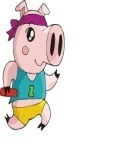 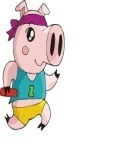 5、  27加上什么数得70？
	
 
 
6、 80减去一个数得49，这个数是多少？
 
 
7、  牧场养的肉牛比奶牛多16头，肉牛有94头，奶牛有多少头？
 
 
 
 
8、丁丁买了一支钢笔和一支圆珠笔一共花了22元，一支钢笔是15元，那么一支圆珠笔是多少元？
五、其他运用
1、一个加数减少18.另一个加数增加25，则和（       ）
 A、增加   B、减少   C、不变
 
2、小马虎在计算加法的时候不小心把其中一个加数56看做65计算，得到的结果为254
如果他没看错结果应该为多少？
 
 
3、小红在计算减法时，不小心把减数30前面的减号看成了加号，算出来的结果是56
如果她吗看错结果应该为多少?